الضمائر
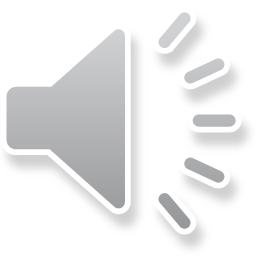 pronouns
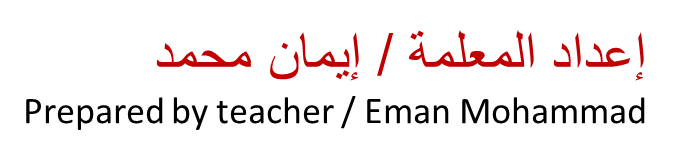 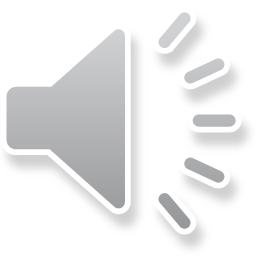 ضمير المتكلم
the speaker pronoun
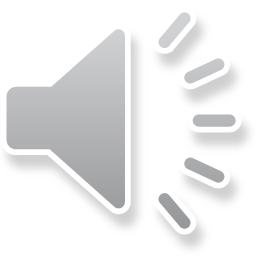 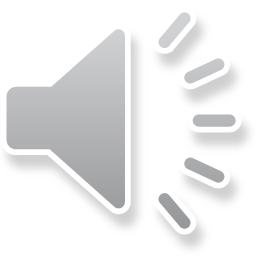 نَحْنُ
we
أَنَا
i
للجمع
للمفرد
For the singular
For plural
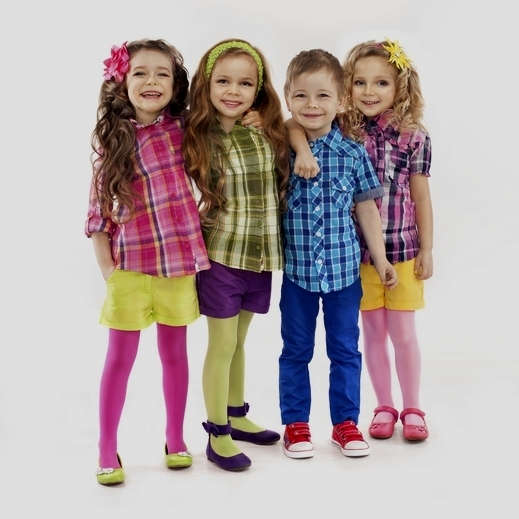 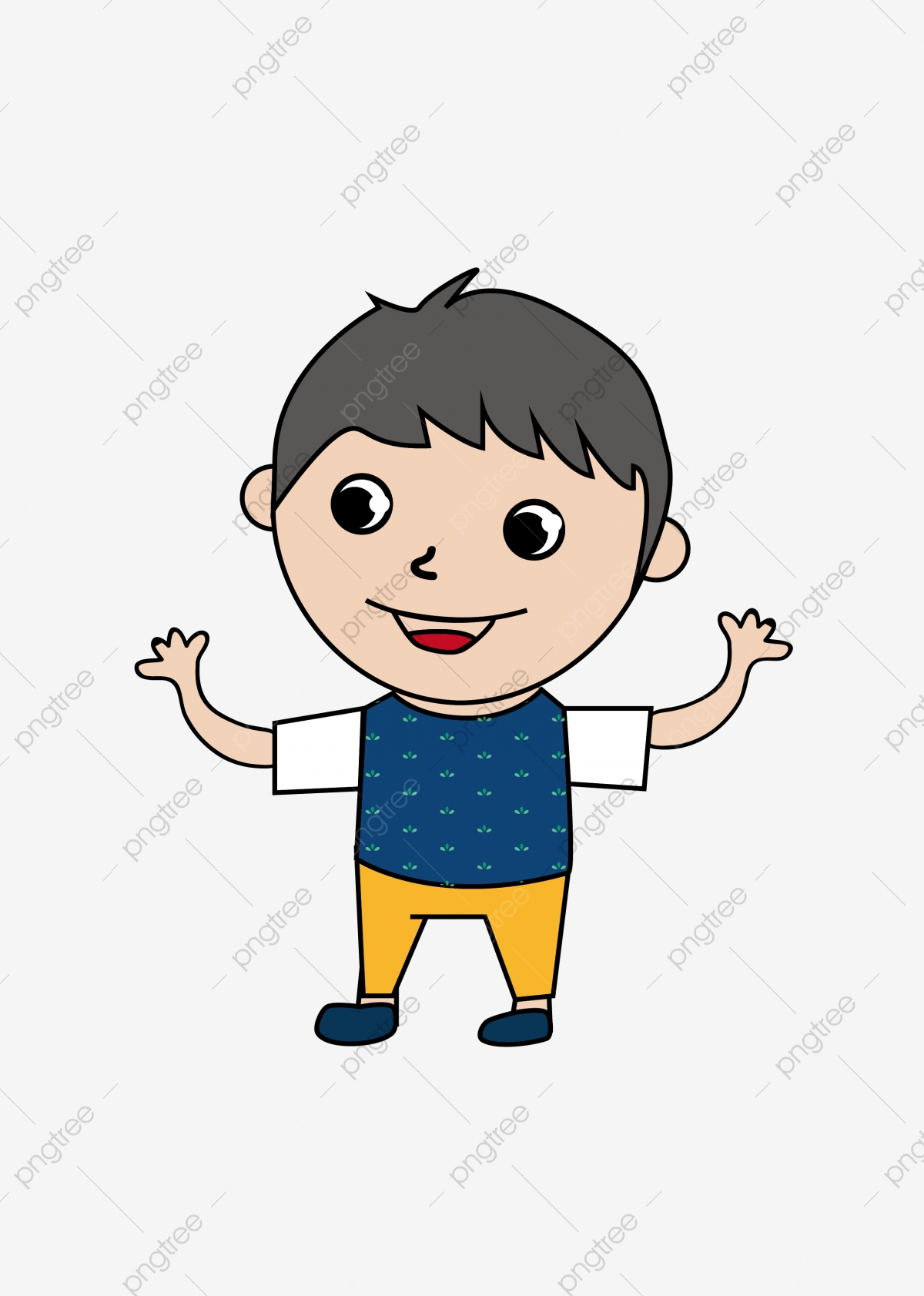 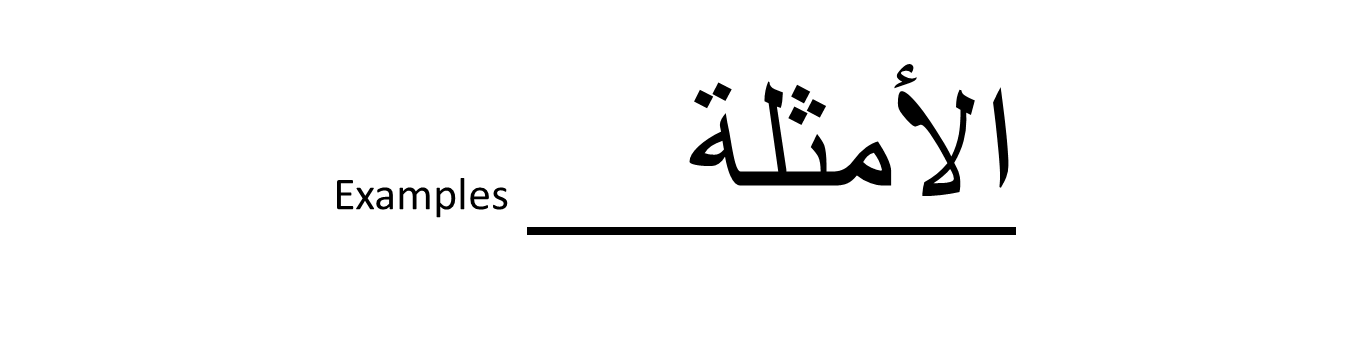 أنا فاطمة و أنا مِنَ الْهِند.
I am Fatima and I am from India
أنا أحب البيانو.
I like piano
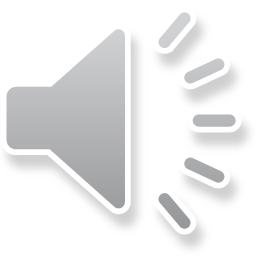 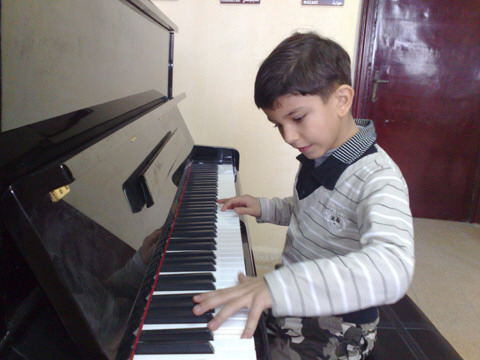 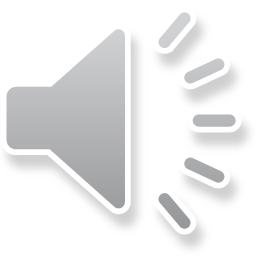 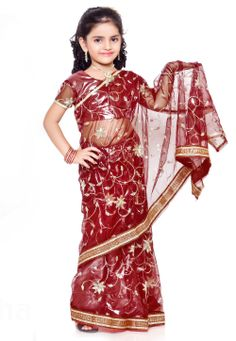 نحن مِنَ الهِنْد .
We are from India
نحن نُحِب الموسيقى.
We like music
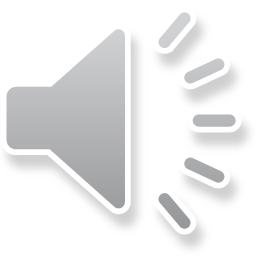 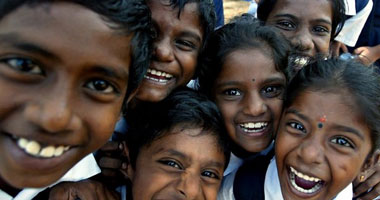 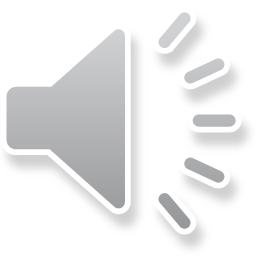 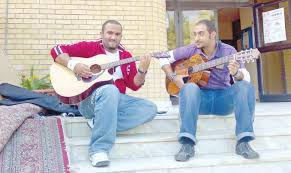 التقويم
Evaluation
اختر ضمير مناسب مما بين القوسين لتكمل كل جملة.Choose an appropriate pronoun to complete each sentence(أنا - نحن)
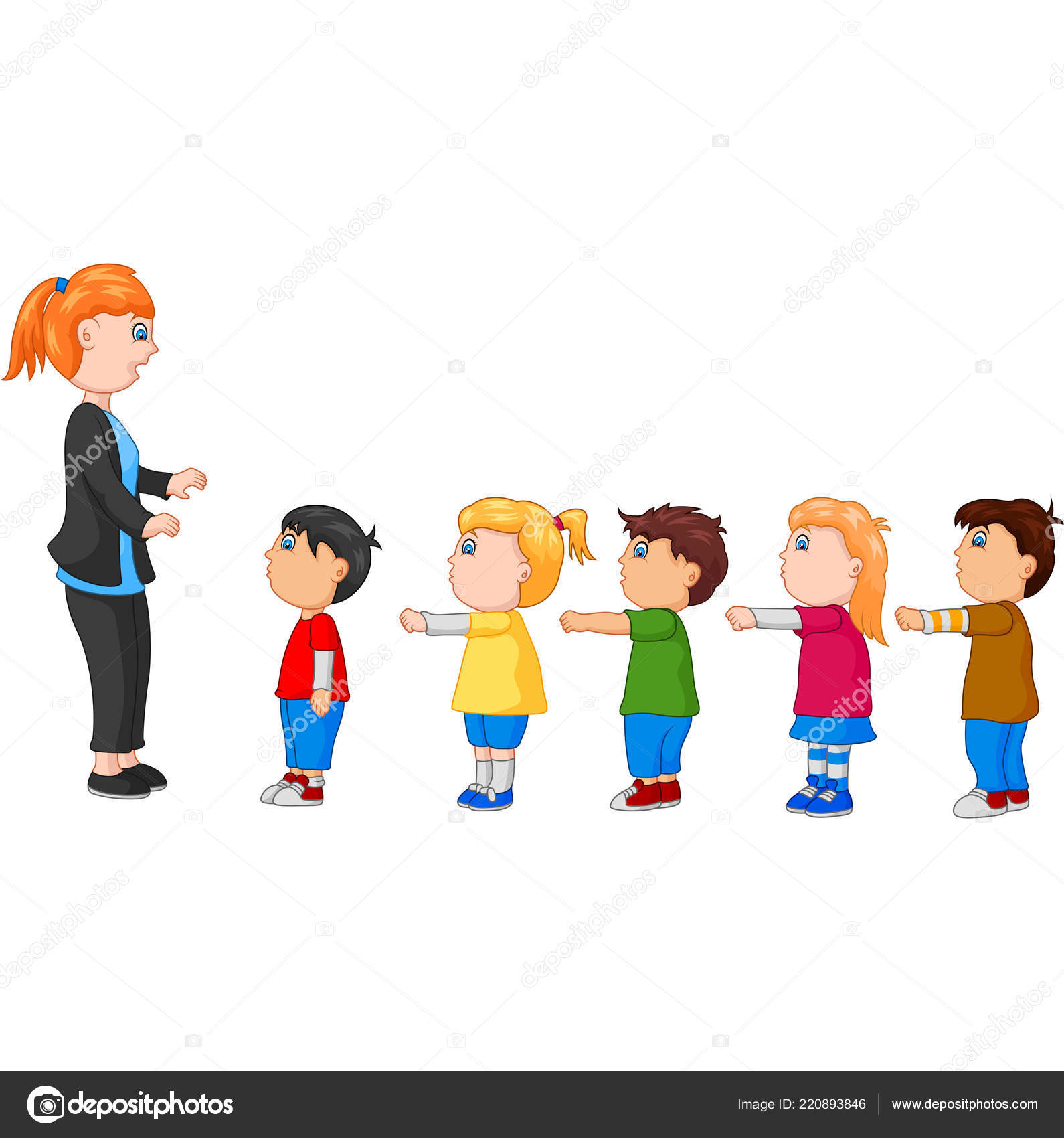 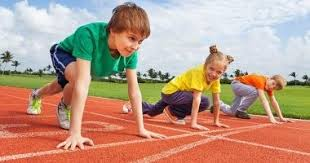 ...........نلعب الرياضة .


...........آكل الطعام الصحي.


.....نذهب إلي المدرسة.
.........نقف في الطابور.


.........نلعب في الساحة.


........أشرب الماء.
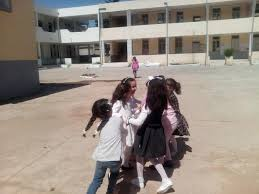 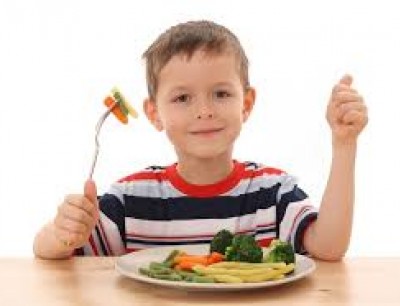 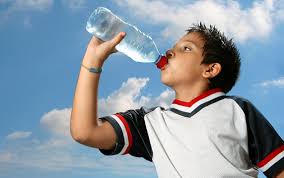 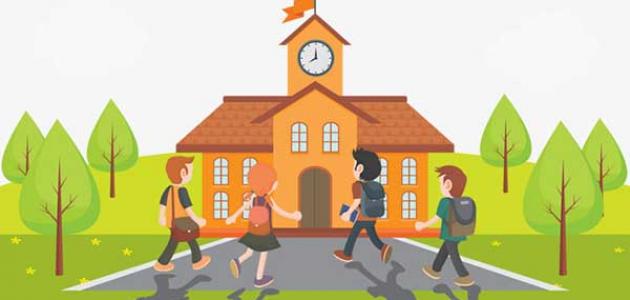 قيم إجابتكassesse your answer
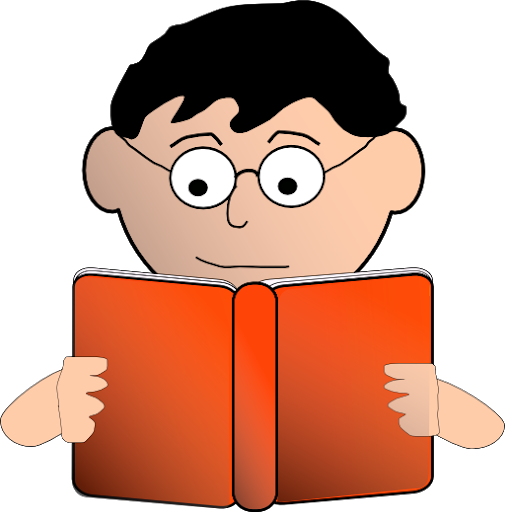 اختر ضمير مناسب مما بين القوسين لتكمل كل جملة.Choose an appropriate pronoun to complete each sentence(أنا - نحن)
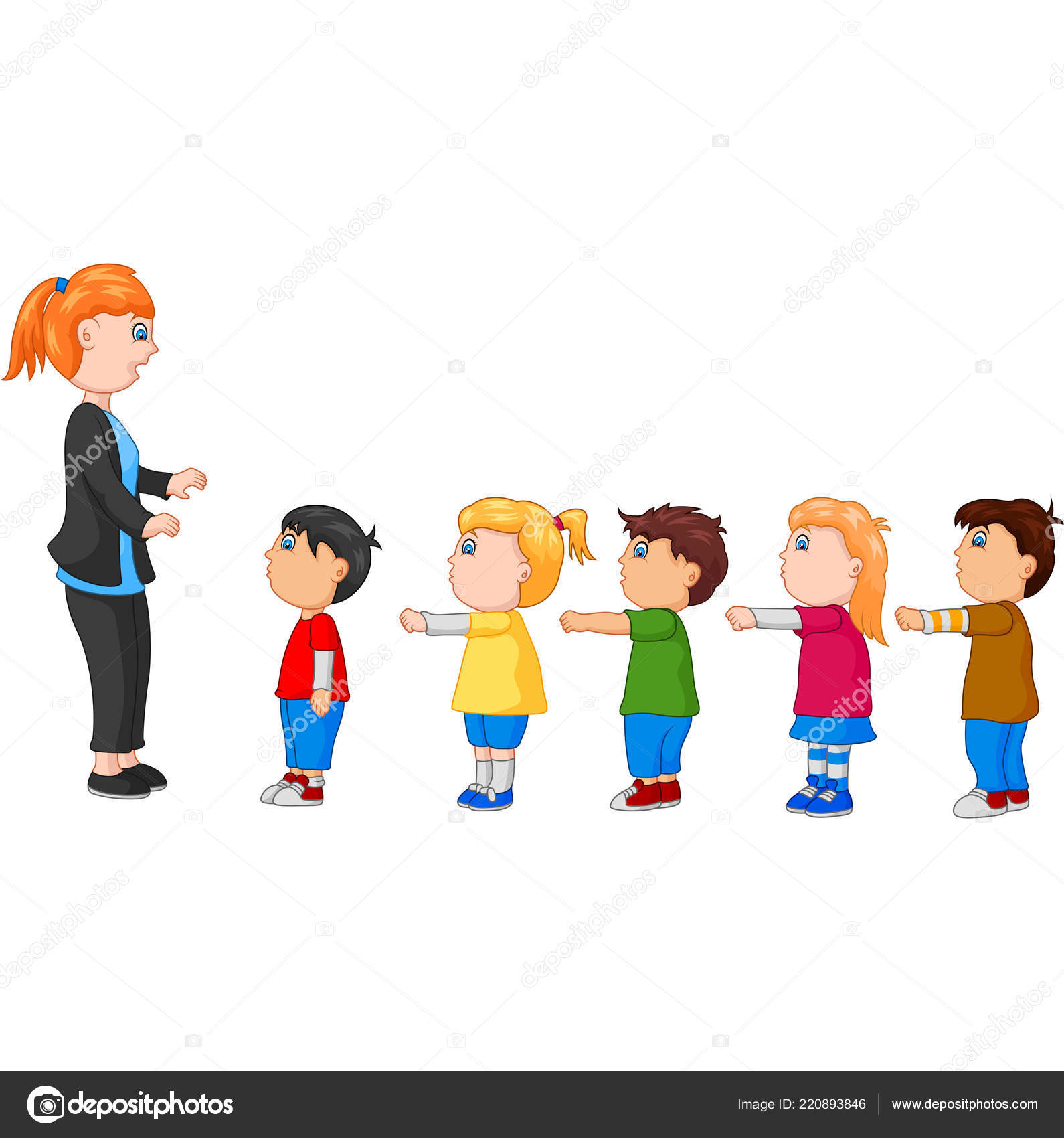 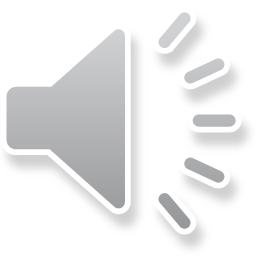 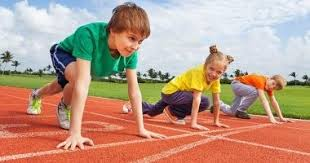 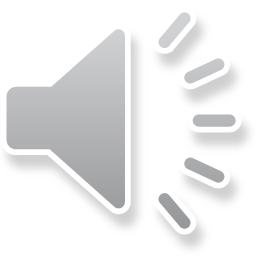 .. نحن...نقف في الطابور.


. نحن...نلعب في الساحة.


.. أنا .أشرب الماء.
. نحن..نلعب الرياضة .


... أنا ..آكل الطعام الصحي.


نحن..نذهب إلي المدرسة.
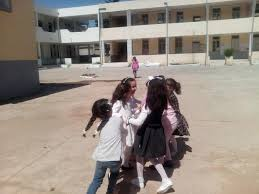 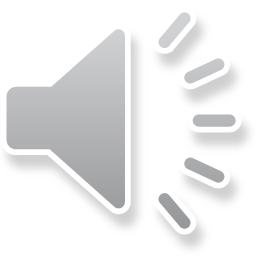 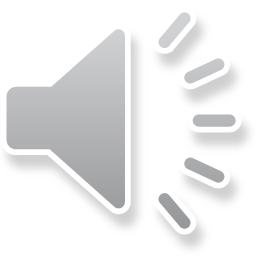 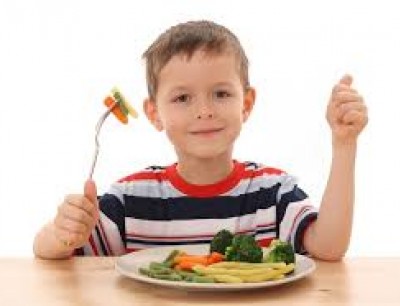 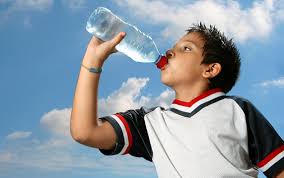 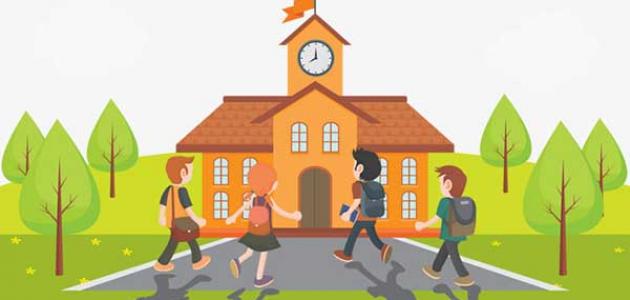 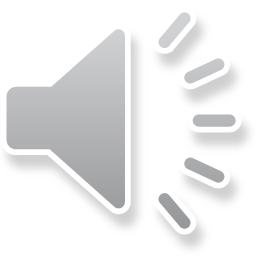 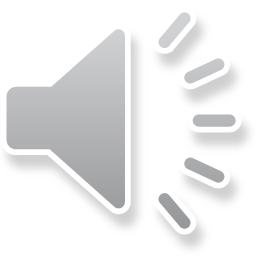 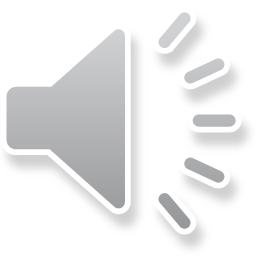 ضمائر المخاطب
The second person pronouns
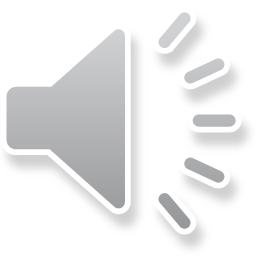 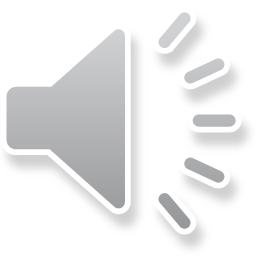 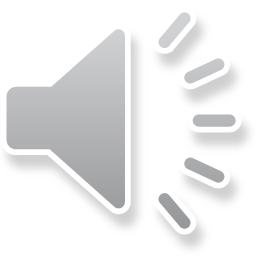 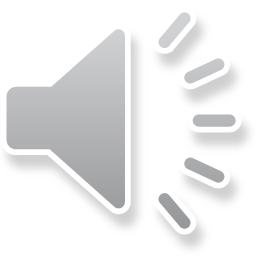 أَنْتُم
you
أَنْتِ
you
أنْتُمَا
you
أَنْتَ
you
للجمع
للمثنى
للمفرد المؤنث
للمفرد المذكر
for dual
For plural
For the feminine singular
For the masculine singular
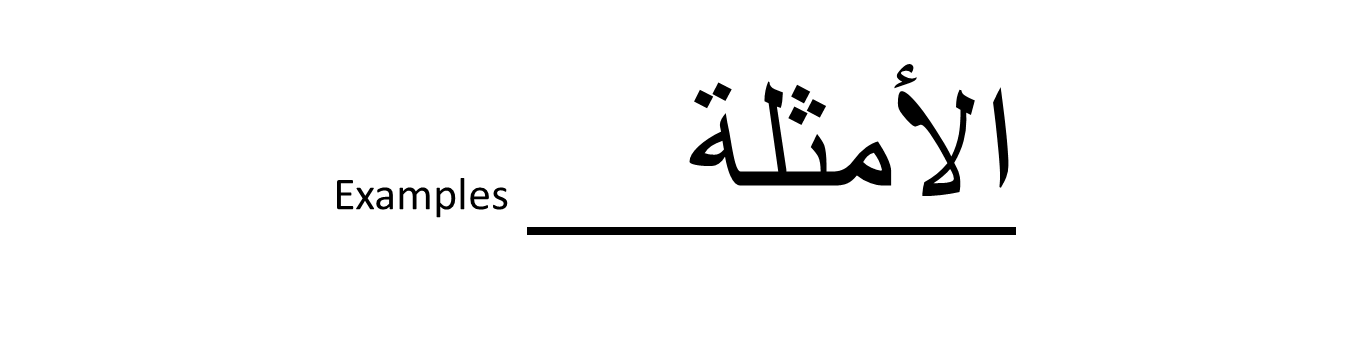 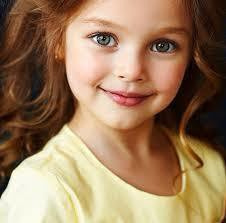 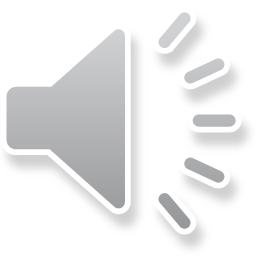 أنتِ بنتٌ جميلة
You are a beautiful girl
 
أنتَ ولدٌ مؤدَّب
You are polite boy


أنتُما ولدان مؤدبان
You are polite boys



أنتم طلابٌ مُمْتَازُون
You are excellent students
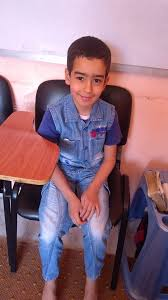 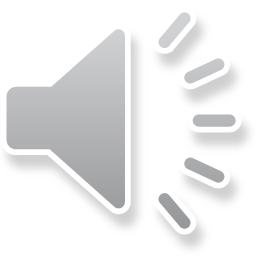 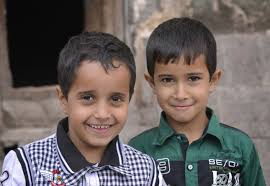 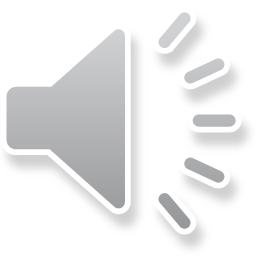 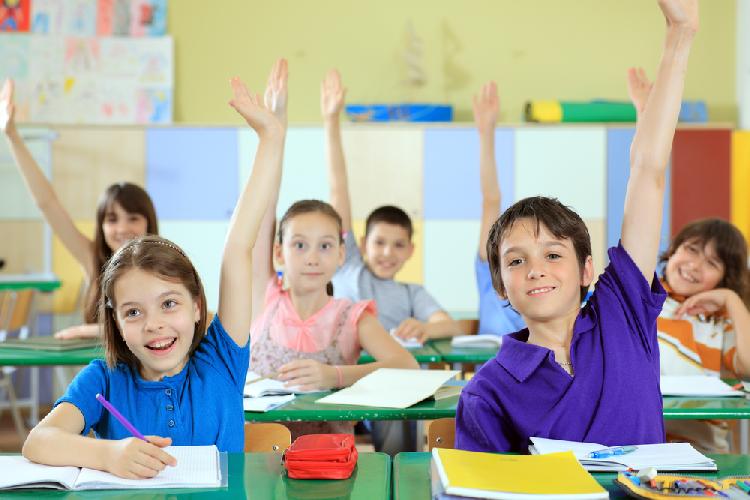 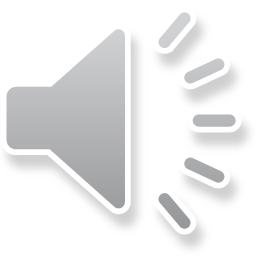 التقويم
Evaluation
اختر ضمير مناسب مما بين القوسين لتكمل كل جملة.Choose an appropriate pronoun to complete each sentence(أنْتَ .   أنْتِ .   أَنْتُما   .أَنْتُم)
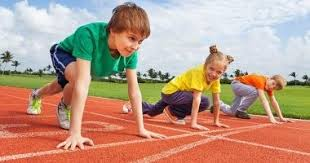 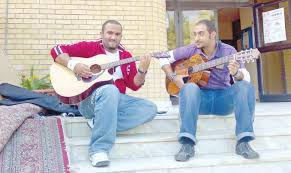 .........تعزفان الموسيقى.


.........جميلة.


........ممتاز.
...........تلعبون الرياضة .


...........صديقي.


.....تجلسون في الحافلة.
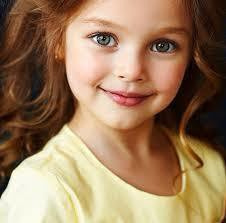 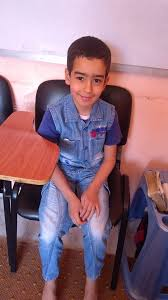 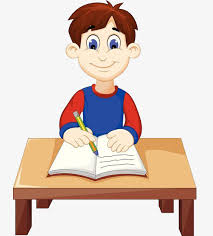 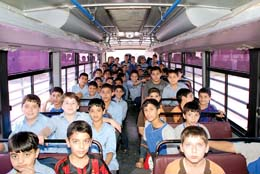 قيم إجابتكassesse your answer
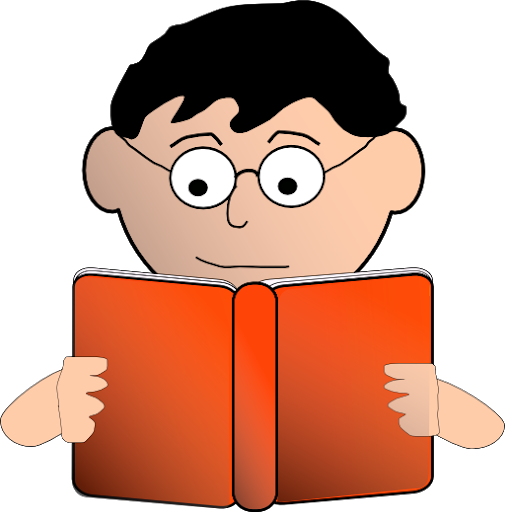 اختر ضمير مناسب مما بين القوسين لتكمل كل جملة.Choose an appropriate pronoun to complete each sentence(أنْتَ .   أنْتِ .   أَنْتُما   .أَنْتُم)
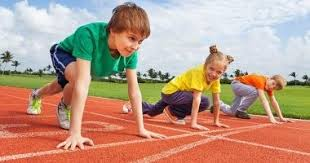 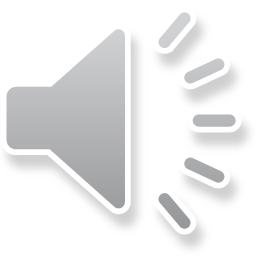 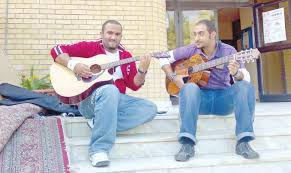 أَنْتُما تعزفان الموسيقى.


أنْتِ جميلة.


أنْتَ ممتاز.
أَنْتُم تلعبون الرياضة .


أنْتَ صديقي.


أَنْتُم تجلسون في الحافلة.
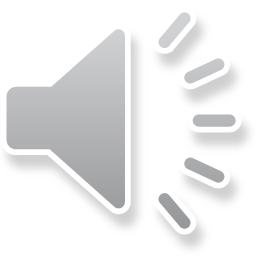 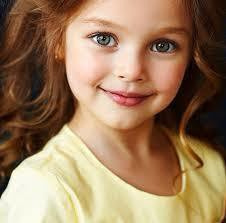 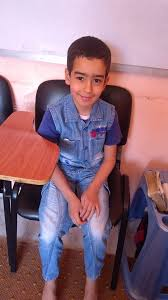 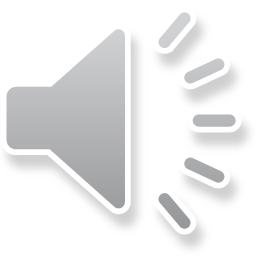 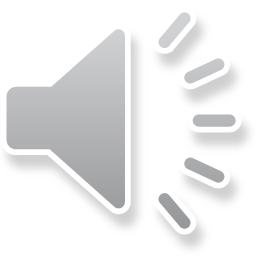 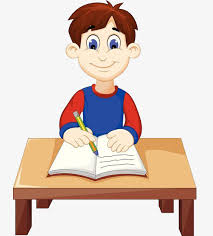 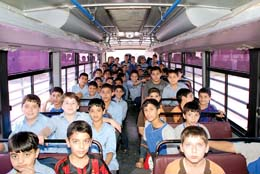 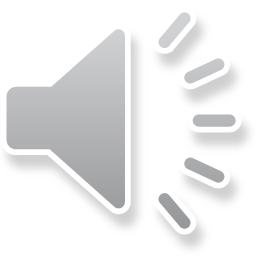 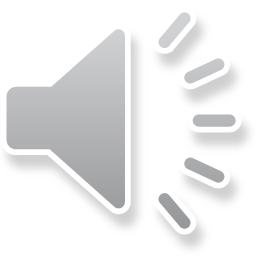 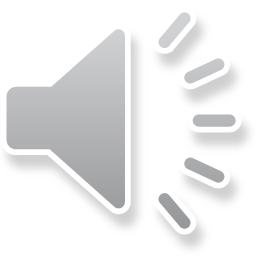 ضمائر الغائب
the third person pronouns
الأهداف التعليميةLearning Objectives
أن يتعرف الطالب على الضمائر باللغة العربية و يستخدمها في جمل بسيطة. 
The student knows the pronouns in Arabic and uses them in simple sentences.
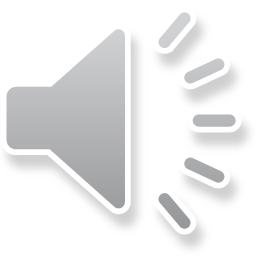 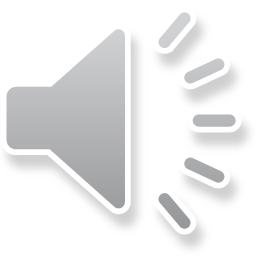 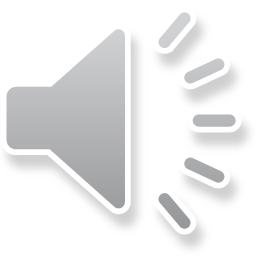 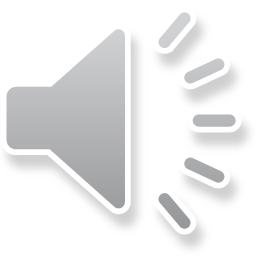 هُمْ
they
هِيَ
she
هُمَا
They
هُوَ
he
للجمع
للمثنى
للمفرد المؤنث
للمفرد المذكر
For plural
For the feminine singular
for dual
For the masculine singular
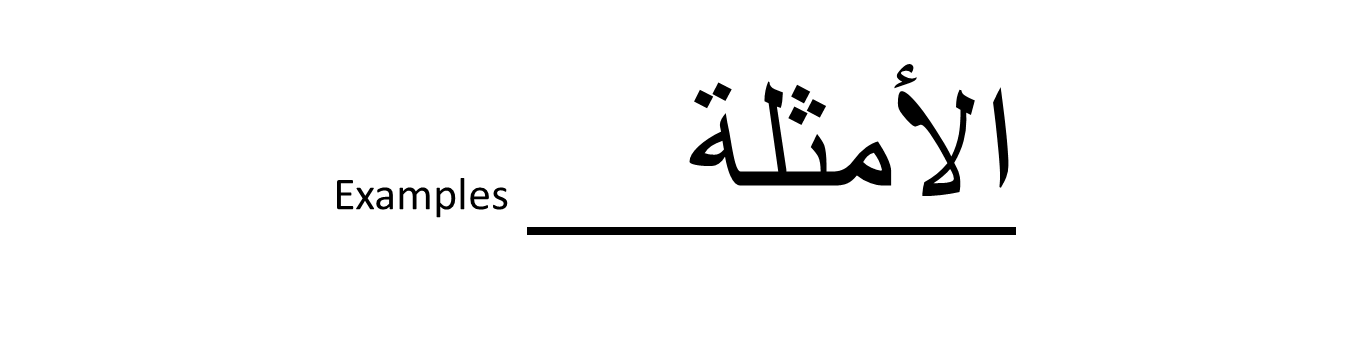 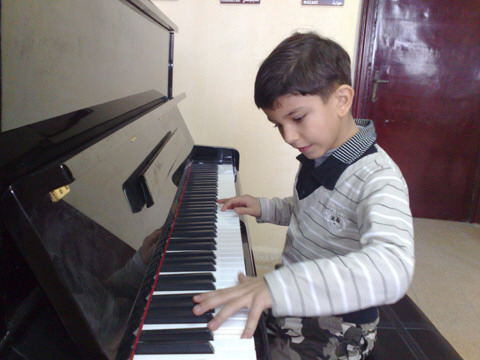 هو يَعْزِفُ على البيانو
He plays piano
 
هي تَعْزِفُ على الكمان 
She plays violin

هما يَعْزِفَانِ الموسيقى
They play music

هم يَعْزِفُونَ الموسيقى
They play music
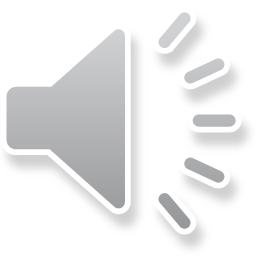 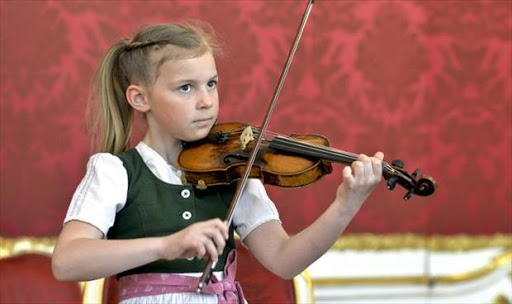 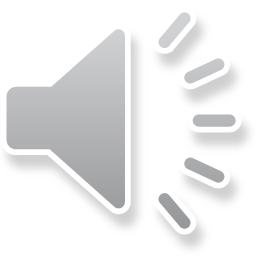 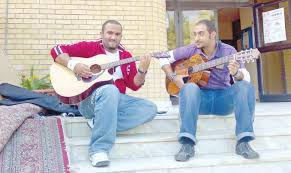 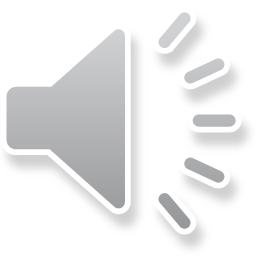 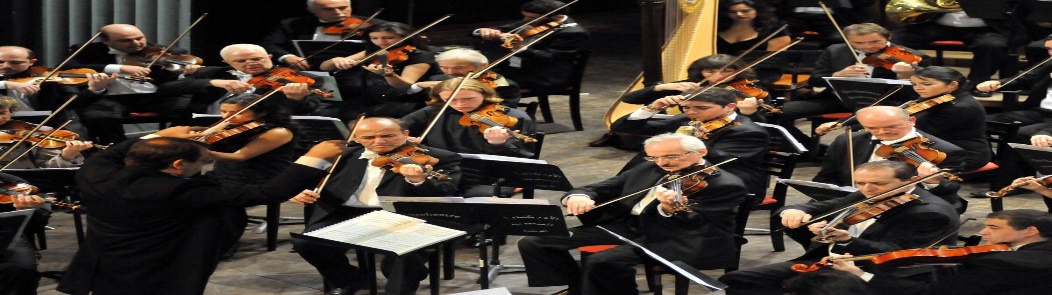 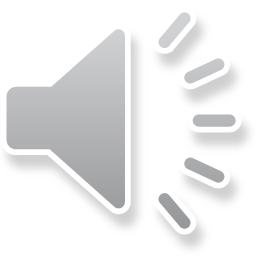 التقويم
Evaluation
اختر ضمير مناسب مما بين القوسين لتكمل كل جملة.Choose an appropriate pronoun to complete each sentence(هو - هي  - هما - هم)
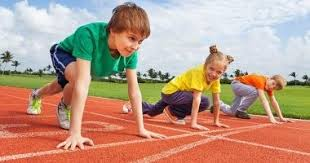 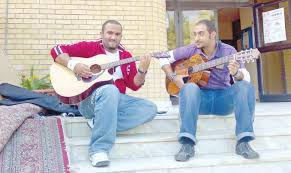 .........يعزفان الموسيقى.


.........تَشْرَب الحَليب .


........يَشْرب الماء.
...........يلعبون الرياضة .


...........يأْكل الطعام.


.....يذهبون إلي المدرسة.
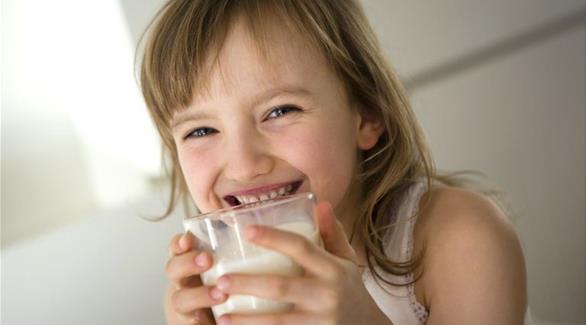 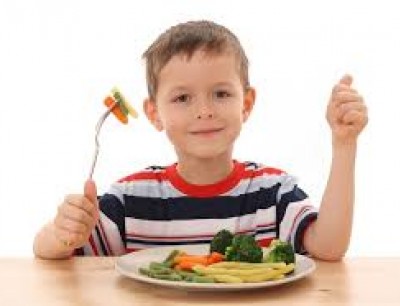 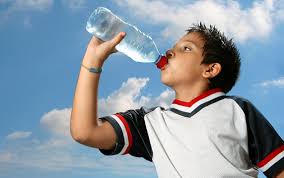 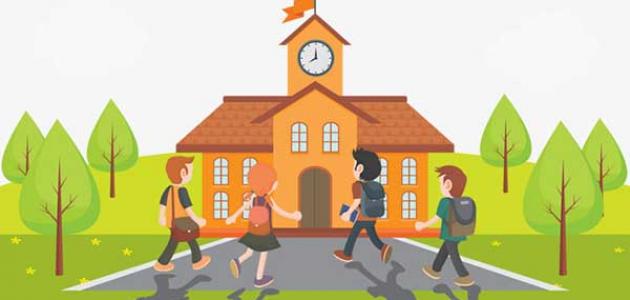 قيم إجابتكassesse your answer
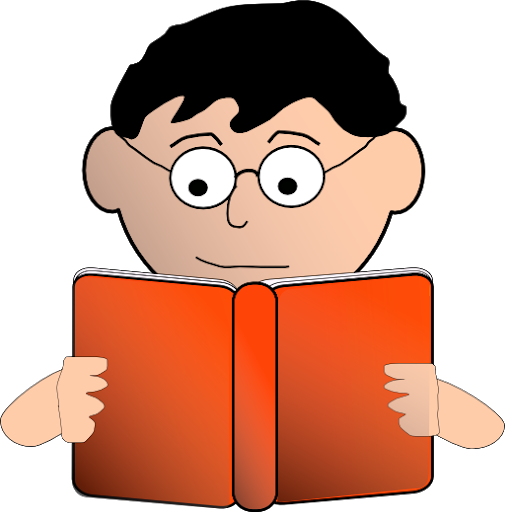 اختر ضمير مناسب مما بين القوسين لتكمل كل جملة.(هو - هي  - هما - هم)
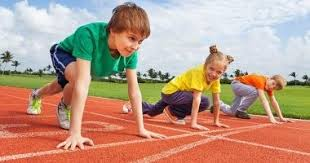 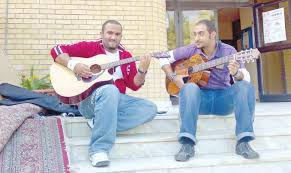 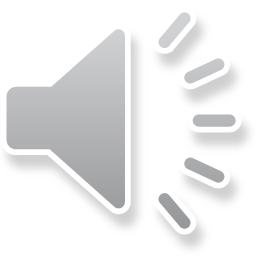 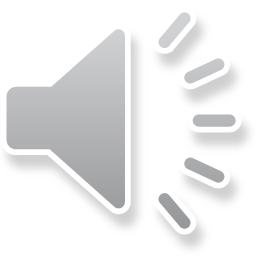 هما يعزفان الموسيقى.


هي تَشْرَب الحَليب .


هويَشْرب الماء.
هم يلعبون الرياضة .


هو يأْكل الطعام.


هم يذهبون إلي المدرسة.
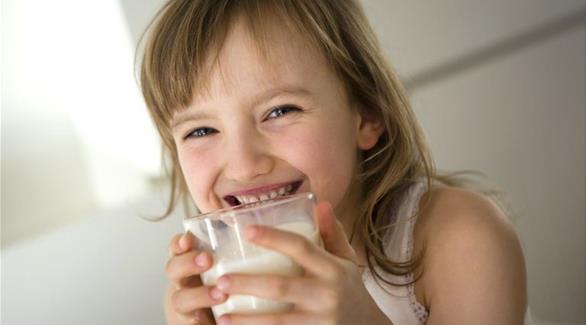 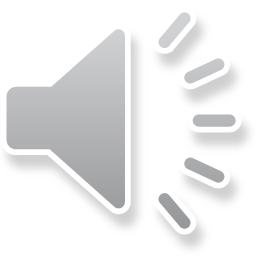 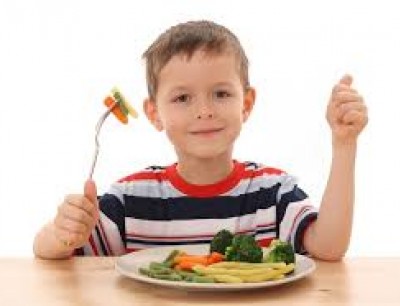 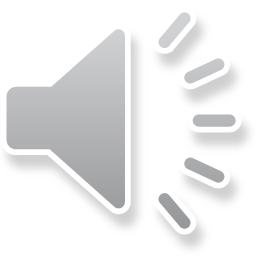 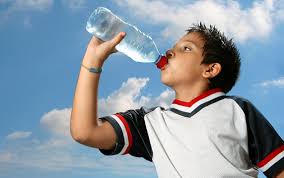 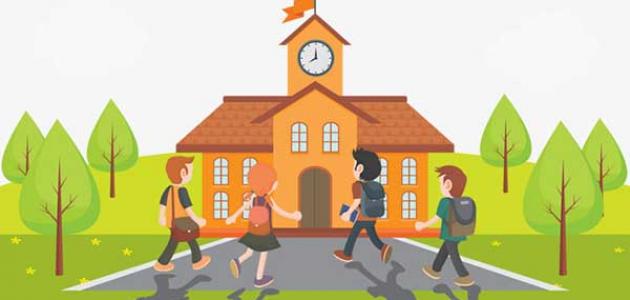 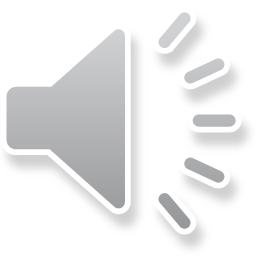 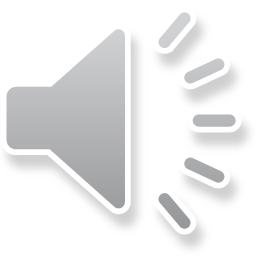